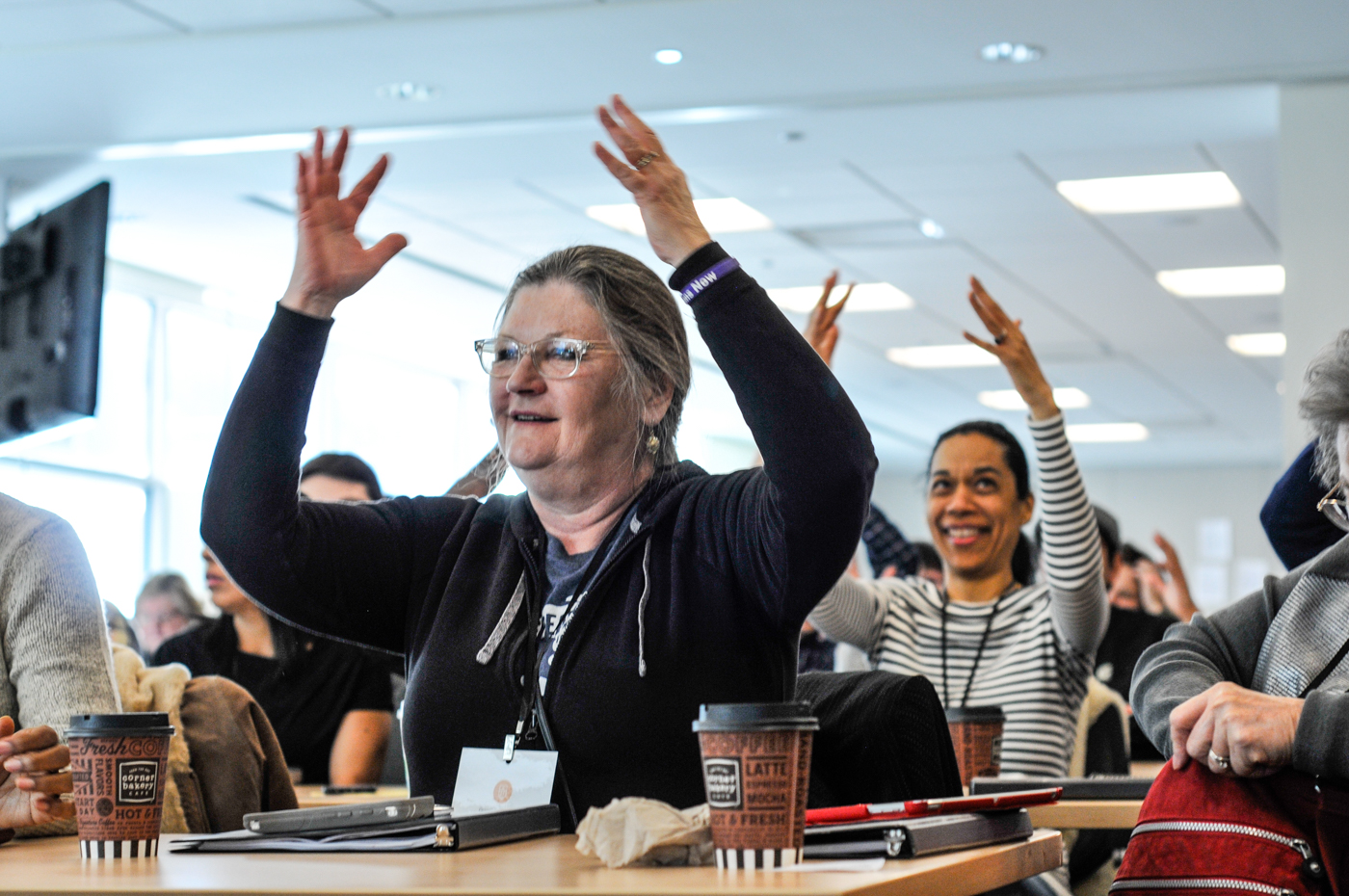 OFA 2017 Fall Fellows Leader
Fall 2017
 Bobby Brady-Sharp, Training Projects Manager
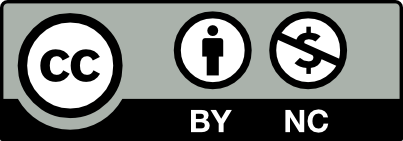 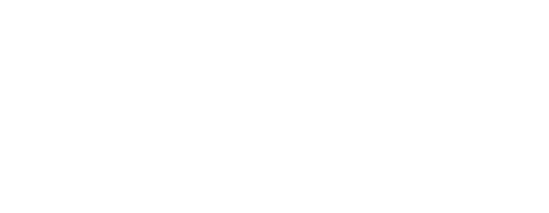 [Speaker Notes: This work is licensed under the Creative Commons Attribution-NonCommercial 4.0 International License. To view a copy of this license, visit http://creativecommons.org/licenses/by-nc/4.0/ or send a letter to Creative Commons, PO Box 1866, Mountain View, CA 94042, USA]
Agenda
Intro and announcements
Dual-Concern Model
Intercultural Conflict Style Inventory
Unmet needs
Close and HW
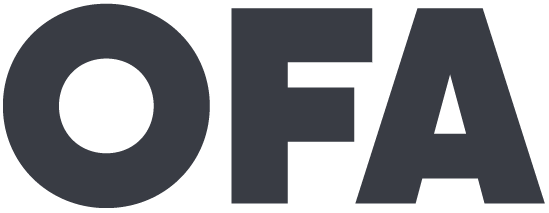 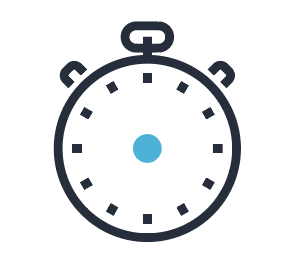 Logistics
We will meet for 90 minutes
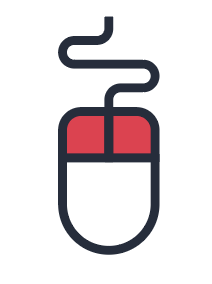 You will need a pen and paper or means of taking notes
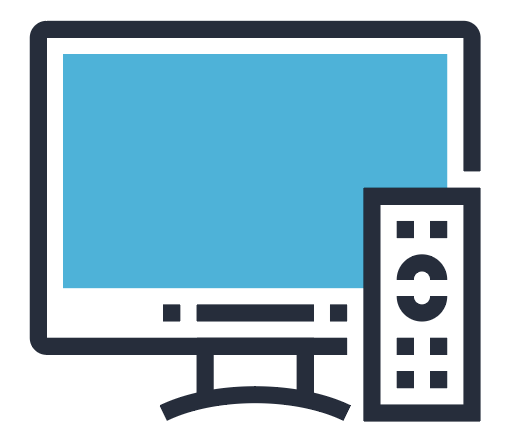 A recording of this call will be 
available later this week.
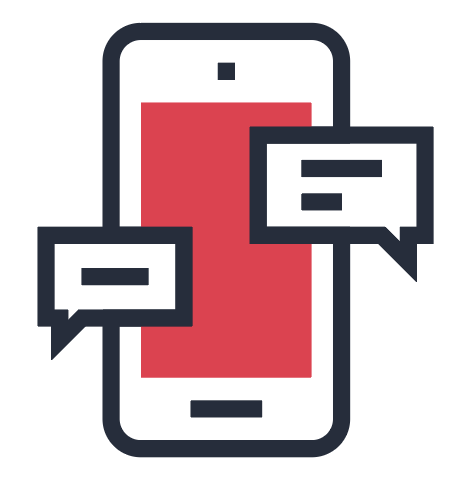 Please tweet -- #OFAFellows
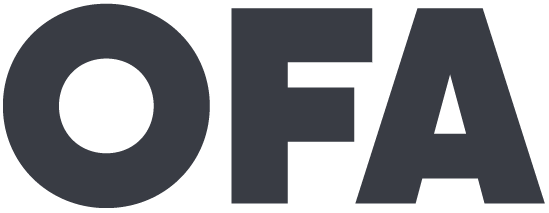 Goals
Define conflict and your normal outcomes and processes in dealing with it

Relate conflict to potential conflicts with your fellows and your teams, and reflect on how you will respond to them

Analyze case/studies and videos to increase your understanding of conflict
1
2
3
Housekeeping items
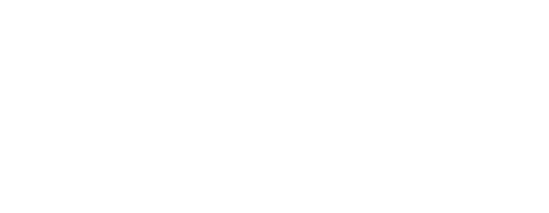 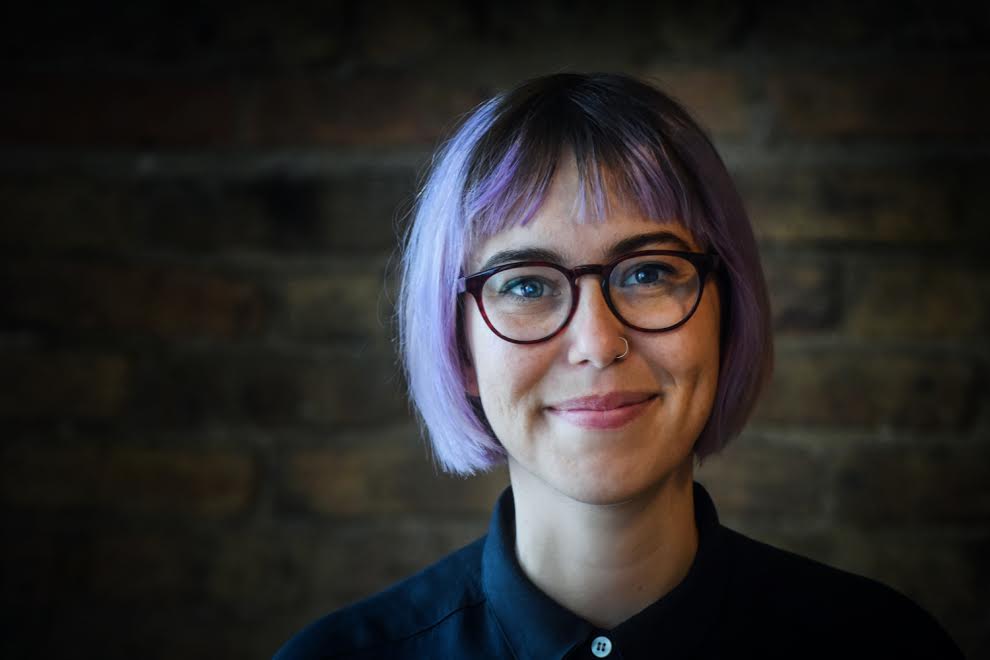 Alexis Conavay
Organizing Coordinator
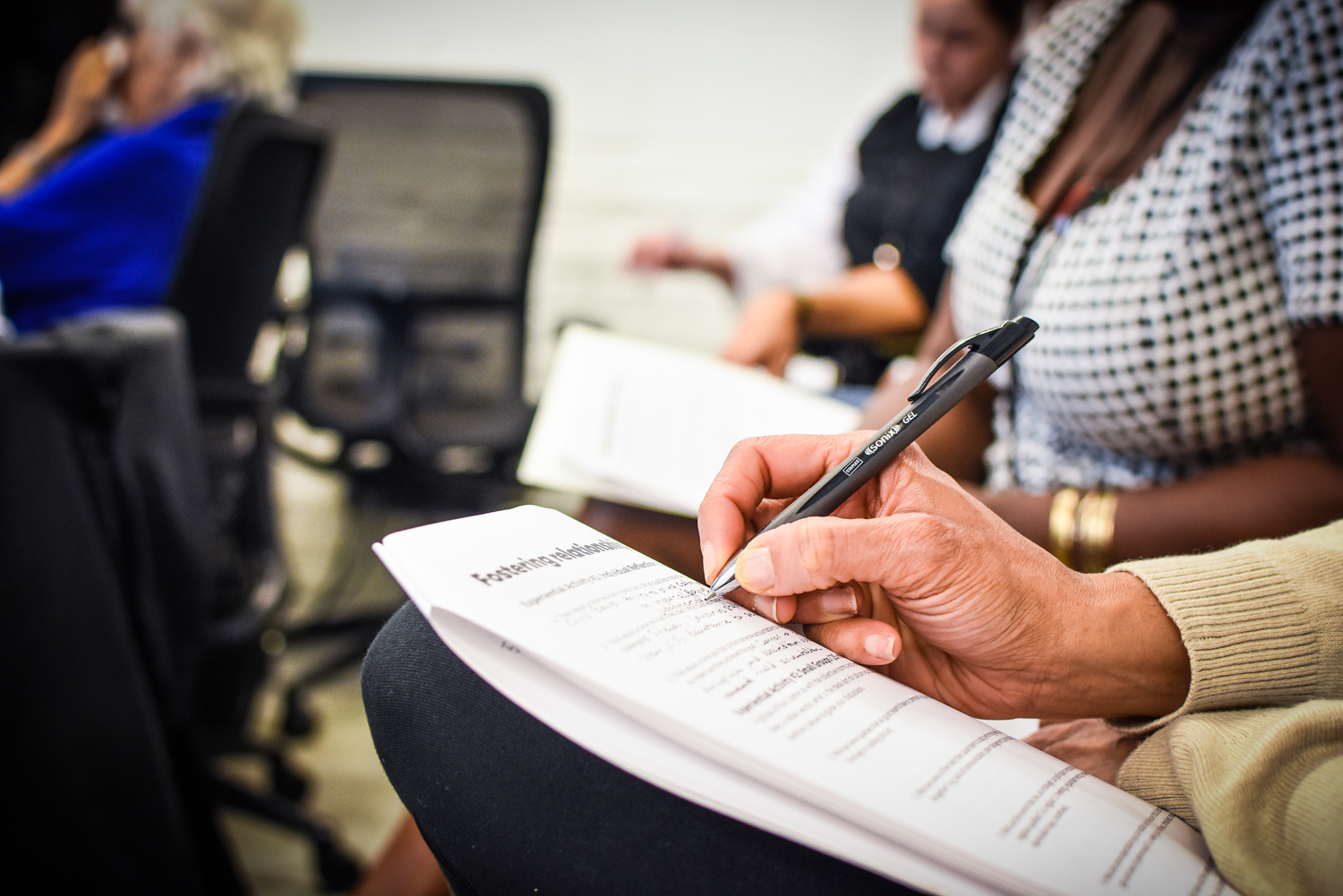 Defining conflict
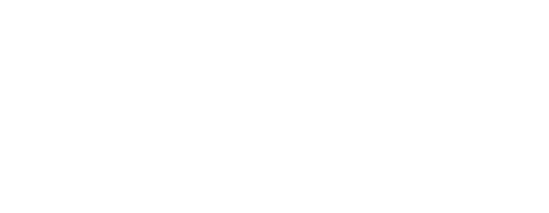 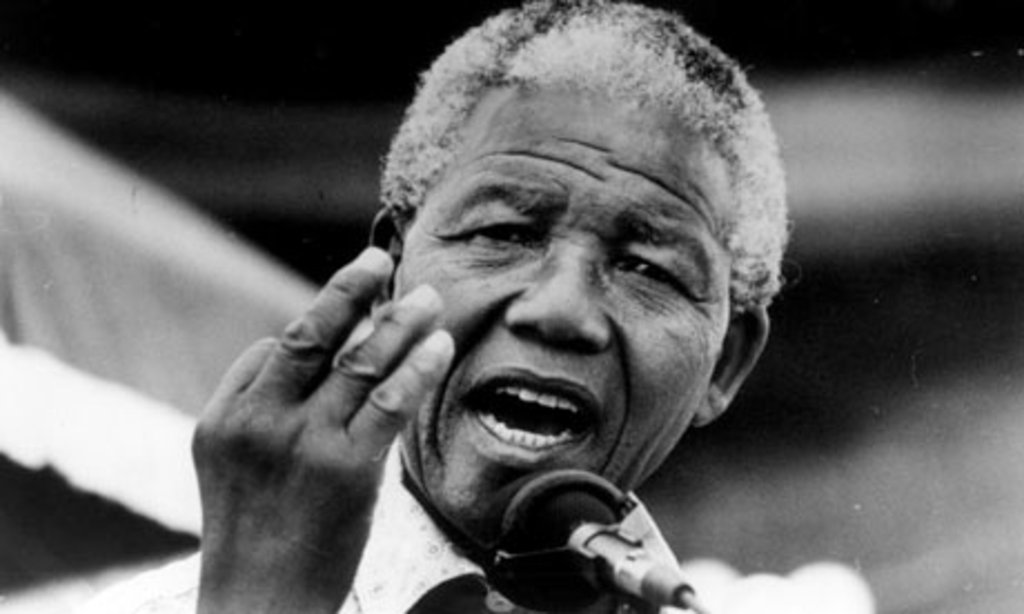 “Never, never and never again shall it be that this beautiful land will again experience the oppression of one by another.”

- Nelson Mandela
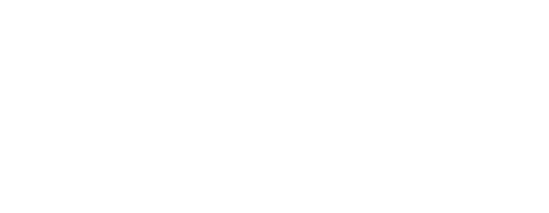 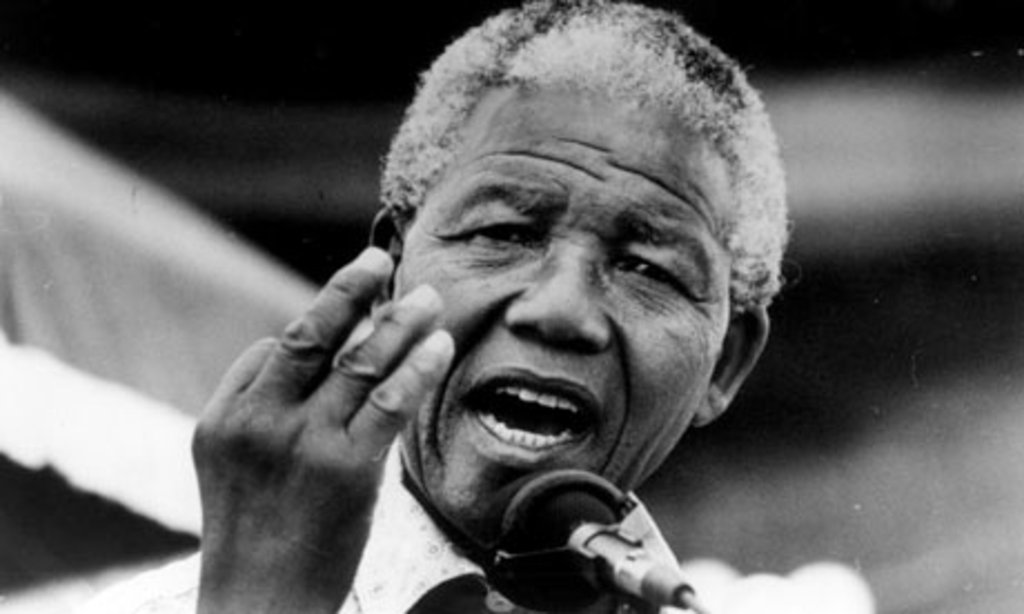 “True reconciliation does not consist in merely forgetting the past.”

- Nelson Mandela
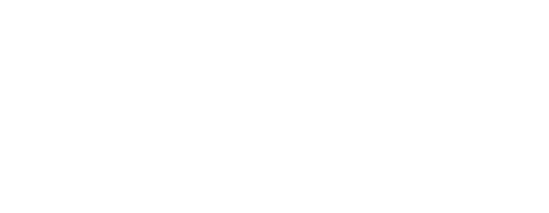 Conflict is…
A part of life
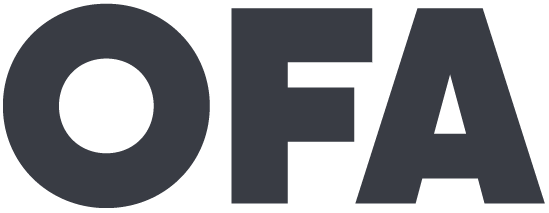 Conflict is…
A part of life

Usually uncomfortable
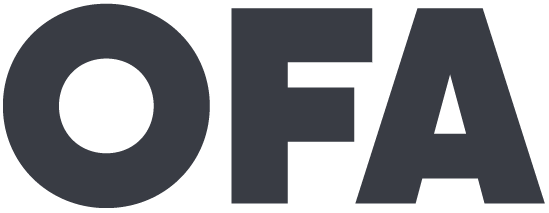 Conflict is…
A part of life

Usually uncomfortable

Can be managed in destructive or constructive ways
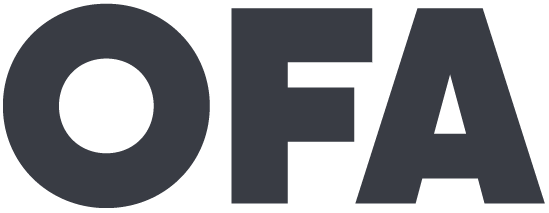 Conflict is…
A part of life

Usually uncomfortable

Can be managed in destructive or constructive ways

Is often complex – as in, not black and white
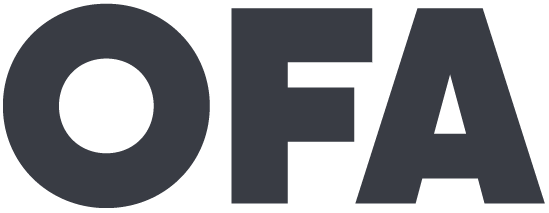 Conflict– ”Exists whenever incompatible activities occur, where one party is interfering, disrupting, obstructing, or in some way making another party’s actions less effective.” – Morton Deutsch
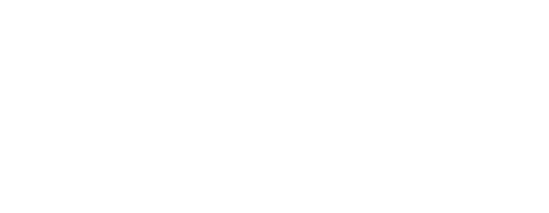 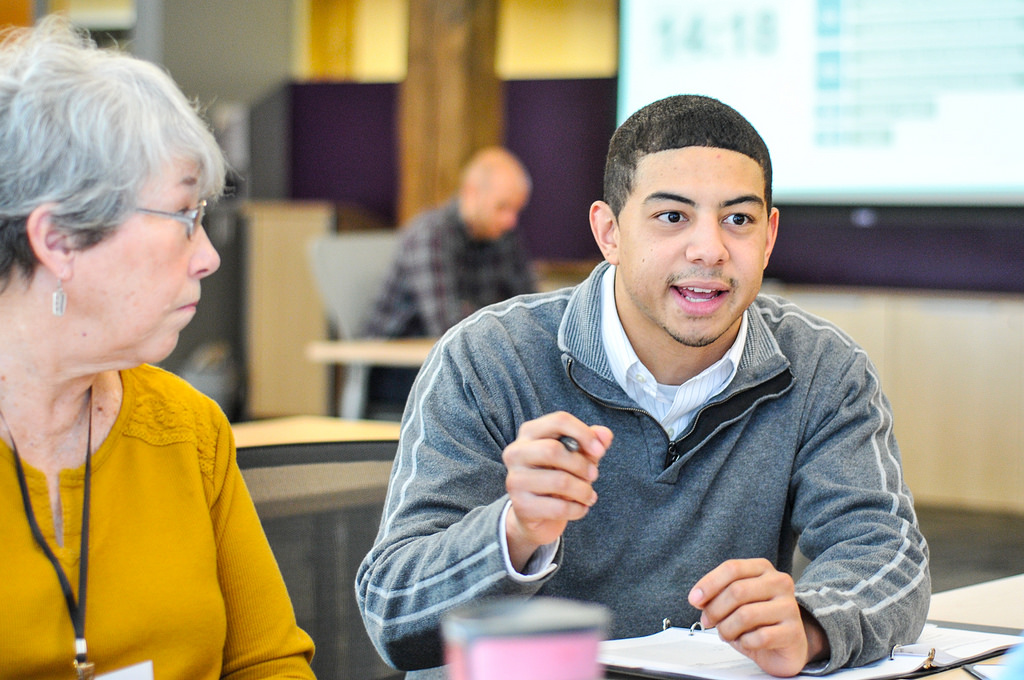 Dual-Concern Model
(Morton Deutsch)
The Dual-Concern model of conflict resolution is concerned with outcomes of a conflict.
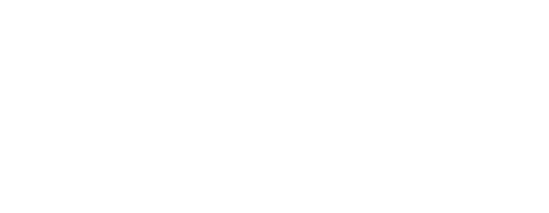 Competing
Collaborating
Compromising
Assertiveness
Avoiding
Accommodating
Cooperativeness
Competing
Collaborating
Compromising
Assertiveness
Avoiding
Accommodating
Cooperativeness
Competing
High-concern only to your individual personal goals

“My way or the highway” mentality

Archetype – Pounding fist on the table
Assertive and Uncooperative
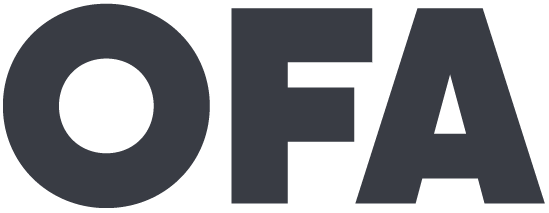 Competing
Collaborating
Compromising
Assertiveness
Avoiding
Accommodating
Cooperativeness
Competing
Delaying of conflict resolution

Delegating controversial decisions

Accepting default decisions

Not wanting to hurt anyone’s feelings

Usually a bad default – but can be appropriate in impossible situations
Assertive and Uncooperative
Unassertive and uncooperative
Avoiding
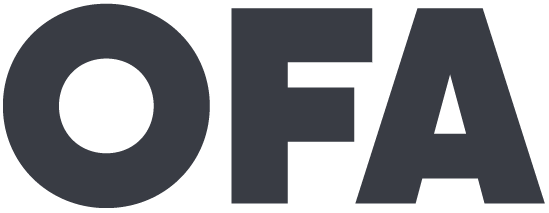 Competing
Collaborating
Compromising
Assertiveness
Avoiding
Accommodating
Cooperativeness
Competing
High concern for other’s goals

Interested in preserving relationship

Described as “yielding”
Assertive and Uncooperative
Unassertive and uncooperative
Unassertive and cooperative
Avoiding
Accommodating
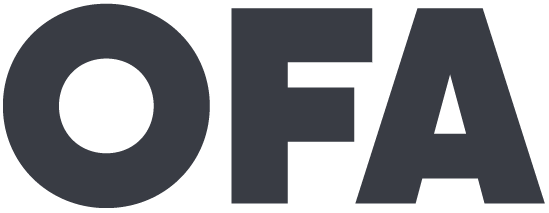 Competing
Collaborating
Compromising
Assertiveness
Avoiding
Accommodating
Cooperativeness
Competing
Intermediate concern for people’s goals and cooperation

Everyone expected to give up something

Good for fixed resources (time)

Mediocre agreement – generally temporary (band-aid fix)
Assertive and Uncooperative
Unassertive and uncooperative
Unassertive and cooperative
Intermediate
Avoiding
Accommodating
Compromising
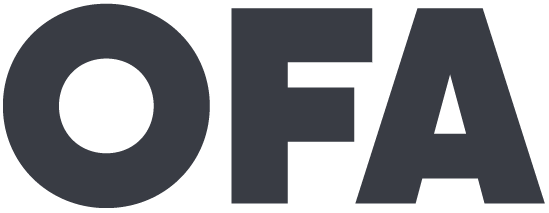 Competing
Collaborating
Compromising
Assertiveness
Avoiding
Accommodating
Cooperativeness
“Our way”

Takes into account implicit bias and everyone’s needs better than other outcomes

Focus on how to overcome long-term conflict

Important in complex conflicts
Competing
Assertive and Uncooperative
Unassertive and uncooperative
Unassertive and cooperative
Assertive and cooperative
Intermediate
Avoiding
Collaborating
Accommodating
Compromising
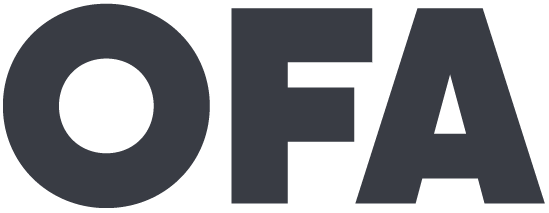 10 minutes
Think of a recent conflict – what is the conflict and what was the end result?

Enter them in this google form, but DON’T submit yet.
Breakout: Read, reflect, discuss
Resources:

Definitions: 
bit.ly/dualconcern

Form to fill out: bit.ly/conflictleaders
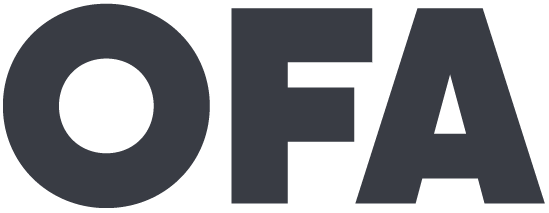 Competing
Collaborating
Compromising
Assertiveness
Avoiding
Accommodating
Cooperativeness
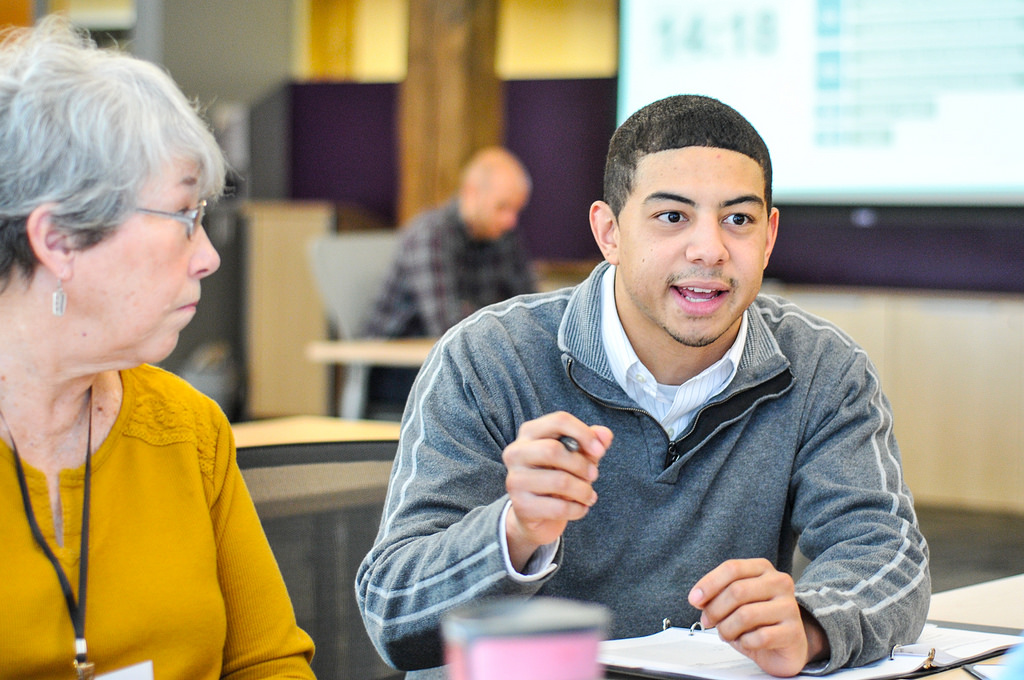 International Conflict Style Inventory (ICS) (Mitchell R. Hammer (2003))
ICS Inventory
Process oriented
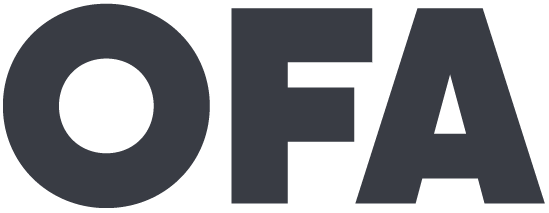 ICS Inventory
Process oriented

Culturally dependent
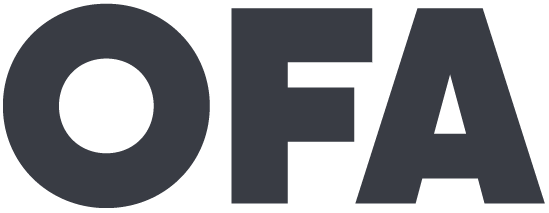 ICS Inventory
Process oriented

Culturally dependent

Designed to help you understand approaches for dealing with conflict when interacting with others
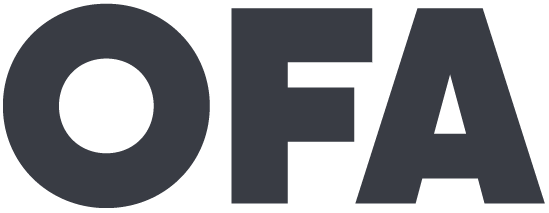 Emotional restraint
Emotional expressiveness
1. Discussion
2. Engagement
Direct
3. Accommodation
4. Dynamic
Indirect
1. Discussion
2. Engagement
3. Accommodation
4. Dynamic
Verbally direct, emotionally restrained
1. Discussion
2. Engagement
3. Accommodation
4. Dynamic
Verbally direct, emotionally restrained

Strengths
Confronts problems
Gives elaborate arguments, maintains calm
1. Discussion
2. Engagement
3. Accommodation
4. Dynamic
Verbally direct, emotionally restrained

Strengths
Confronts problems
Gives elaborate arguments, maintains calm

Weaknesses
Difficulty reading between the lines
Unfeeling
1. Discussion
2. Engagement
3. Accommodation
4. Dynamic
Verbally direct, emotionally restrained

Strengths
Confronts problems
Gives elaborate arguments, maintains calm

Weaknesses
Difficulty reading between the lines
Unfeeling
Verbally direct, emotionally expressive
1. Discussion
2. Engagement
3. Accommodation
4. Dynamic
Verbally direct, emotionally restrained

Strengths
Confronts problems
Gives elaborate arguments, maintains calm

Weaknesses
Difficulty reading between the lines
Unfeeling
Verbally direct, emotionally expressive

Strengths
Provides detailed explanations
Expresses opinion
Shows feeling
1. Discussion
2. Engagement
3. Accommodation
4. Dynamic
Verbally direct, emotionally restrained

Strengths
Confronts problems
Gives elaborate arguments, maintains calm

Weaknesses
Difficulty reading between the lines
Unfeeling
Verbally direct, emotionally expressive

Strengths
Provides detailed explanations
Expresses opinion
Shows feeling

Weaknesses
Appears dominating/rude
Too focused on one’s own feelings
1. Discussion
2. Engagement
3. Accommodation
4. Dynamic
Verbally direct, emotionally restrained

Strengths
Confronts problems
Gives elaborate arguments, maintains calm

Weaknesses
Difficulty reading between the lines
Unfeeling
Verbally direct, emotionally expressive

Strengths
Provides detailed explanations
Expresses opinion
Shows feeling

Weaknesses
Appears dominating/rude
Too focused on one’s own feelings
Verbally indirect, emotionally restrained
1. Discussion
2. Engagement
3. Accommodation
4. Dynamic
Verbally direct, emotionally restrained

Strengths
Confronts problems
Gives elaborate arguments, maintains calm

Weaknesses
Difficulty reading between the lines
Unfeeling
Verbally direct, emotionally expressive

Strengths
Provides detailed explanations
Expresses opinion
Shows feeling

Weaknesses
Appears dominating/rude
Too focused on one’s own feelings
Verbally indirect, emotionally restrained

Strengths
Considers alternatives
Control emotions
Sensitive to feelings
1. Discussion
2. Engagement
3. Accommodation
4. Dynamic
Verbally direct, emotionally restrained

Strengths
Confronts problems
Gives elaborate arguments, maintains calm

Weaknesses
Difficulty reading between the lines
Unfeeling
Verbally direct, emotionally expressive

Strengths
Provides detailed explanations
Expresses opinion
Shows feeling

Weaknesses
Appears dominating/rude
Too focused on one’s own feelings
Verbally indirect, emotionally restrained

Strengths
Considers alternatives
Control emotions
Sensitive to feelings

Weaknesses
Difficulty with one’s own opinion
Seen as dishonest
1. Discussion
2. Engagement
3. Accommodation
4. Dynamic
Verbally direct, emotionally restrained

Strengths
Confronts problems
Gives elaborate arguments, maintains calm

Weaknesses
Difficulty reading between the lines
Unfeeling
Verbally direct, emotionally expressive

Strengths
Provides detailed explanations
Expresses opinion
Shows feeling

Weaknesses
Appears dominating/rude
Too focused on one’s own feelings
Verbally indirect, emotionally restrained

Strengths
Considers alternatives
Control emotions
Sensitive to feelings

Weaknesses
Difficulty with one’s own opinion
Seen as dishonest
Verbally indirect, emotionally expressive
1. Discussion
2. Engagement
3. Accommodation
4. Dynamic
Verbally direct, emotionally restrained

Strengths
Confronts problems
Gives elaborate arguments, maintains calm

Weaknesses
Difficulty reading between the lines
Unfeeling
Verbally direct, emotionally expressive

Strengths
Provides detailed explanations
Expresses opinion
Shows feeling

Weaknesses
Appears dominating/rude
Too focused on one’s own feelings
Verbally indirect, emotionally restrained

Strengths
Considers alternatives
Control emotions
Sensitive to feelings

Weaknesses
Difficulty with one’s own opinion
Seen as dishonest
Verbally indirect, emotionally expressive

Strengths
3rd party
Observations skilled
Emotional display
1. Discussion
2. Engagement
3. Accommodation
4. Dynamic
Verbally direct, emotionally restrained

Strengths
Confronts problems
Gives elaborate arguments, maintains calm

Weaknesses
Difficulty reading between the lines
Unfeeling
Verbally direct, emotionally expressive

Strengths
Provides detailed explanations
Expresses opinion
Shows feeling

Weaknesses
Appears dominating/rude
Too focused on one’s own feelings
Verbally indirect, emotionally restrained

Strengths
Considers alternatives
Control emotions
Sensitive to feelings

Weaknesses
Difficulty with one’s own opinion
Seen as dishonest
Verbally indirect, emotionally expressive

Strengths
3rd party
Observations skilled
Emotional display

Weaknesses
Rarely gets to the bottom of the conflict or the point
Emotional restraint
Emotional expressiveness
1. Discussion
2. Engagement
Direct
3. Accommodation
4. Dynamic
Indirect
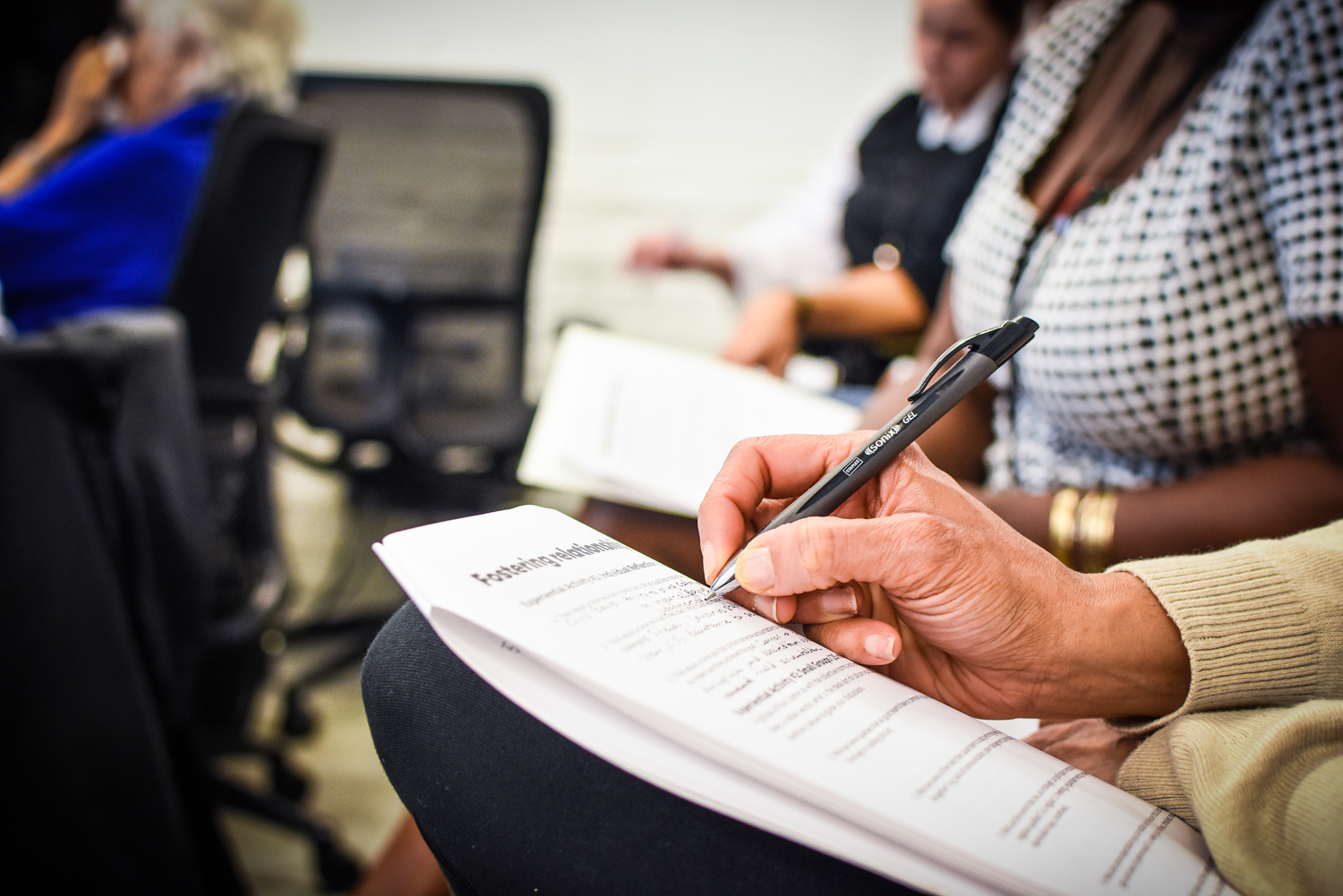 Conflict viewed with needs
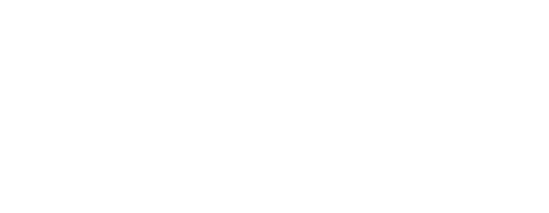 Generally, when conflict arises, it correspond to anger.
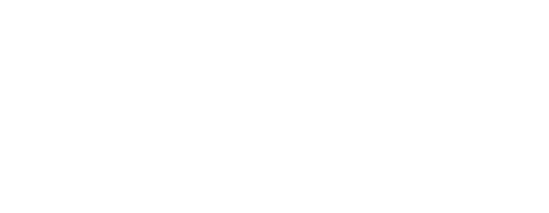 Anger– ”Strong feeling of displeasure, annoyance in reaction to insult, injury, and injustice.”
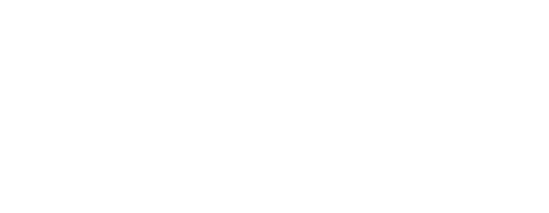 Anger generally masks primary feelings, which are connected unmet needs.
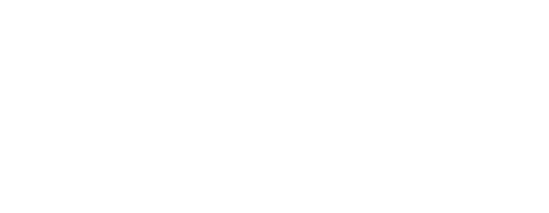 So when we are in conflict, we are disregarding each other’s needs and making assumptions about others (think implicit bias).
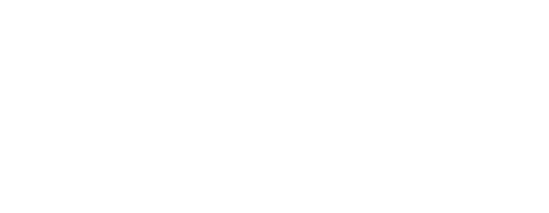 Anger volcano
ViolenceRage
Anger
Feelings
Unmet needs
10 minutes
What are some anger triggers for you?

What feelings are underneath these triggers when you feel angry?

What needs correspond to those triggers?

Enter them in this google form and chat in the chatbox. You must enter 1 anger trigger, then can submit.
Breakout: Chat, Reflect, chatbox
Resources:

Form to fill out: bit.ly/conflictleaders
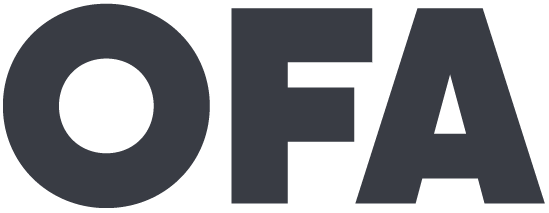 Technical – What stood out to you most?

Practical – How do you think your biggest key takeaway applies to how you view and handle conflict?

Emancipatory – What situations do you need to actively work on in terms of how you respond to conflict to be a better leader?
5 minutes
DEBRIEF
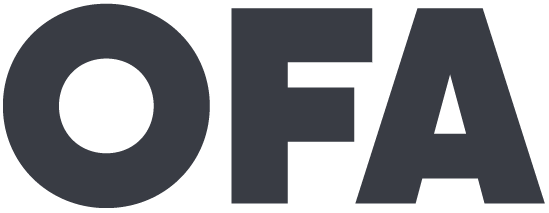 Key takeaways
Conflict just is – it is neither good nor bad
1
Key takeaways
Conflict just is – it is neither good nor bad

Conflict, when unaddressed, will lead to outcomes that could have been averted
1
2
Key takeaways
Conflict just is – it is neither good nor bad

Conflict, when unaddressed, will lead to outcomes that could have been averted

When a conflict arises, you will begin to have tools and resources to resolve and mediate it
1
2
3
Key takeaways
Conflict just is – it is neither good nor bad

Conflict, when unaddressed, will lead to outcomes that could have been averted

When a conflict arises, you will begin to have tools and resources to resolve and mediate it

Conflicts are VERY unlikely to be resolved over email, text, or voicemail. They should be discussed and mediated
1
2
3
4
Leadership assignment, due September 5:
Read – 
Peter T. Coleman on “The first few minutes of mediation”
Ann Porteus on “Conflict Mediation Guidelines”

Apply –
This week, you will be in conflict at some point – when you are, take a pause and identify the feelings and unmet needs corresponding to that conflict.
Once you’ve done this, try and identify the other person’s feelings and unmet needs in the conflict
Write an account and share with Bobby at rbrady@ofa.us
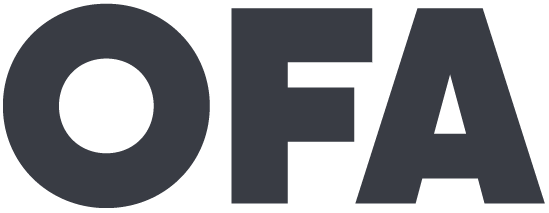 OFA Training

Thank you for joining today’s webinar.

Check the your recap email for a copy of the material covered 
today, including a video and audio recording of the webinar. 

Email fellows@ofa.us with any questions.